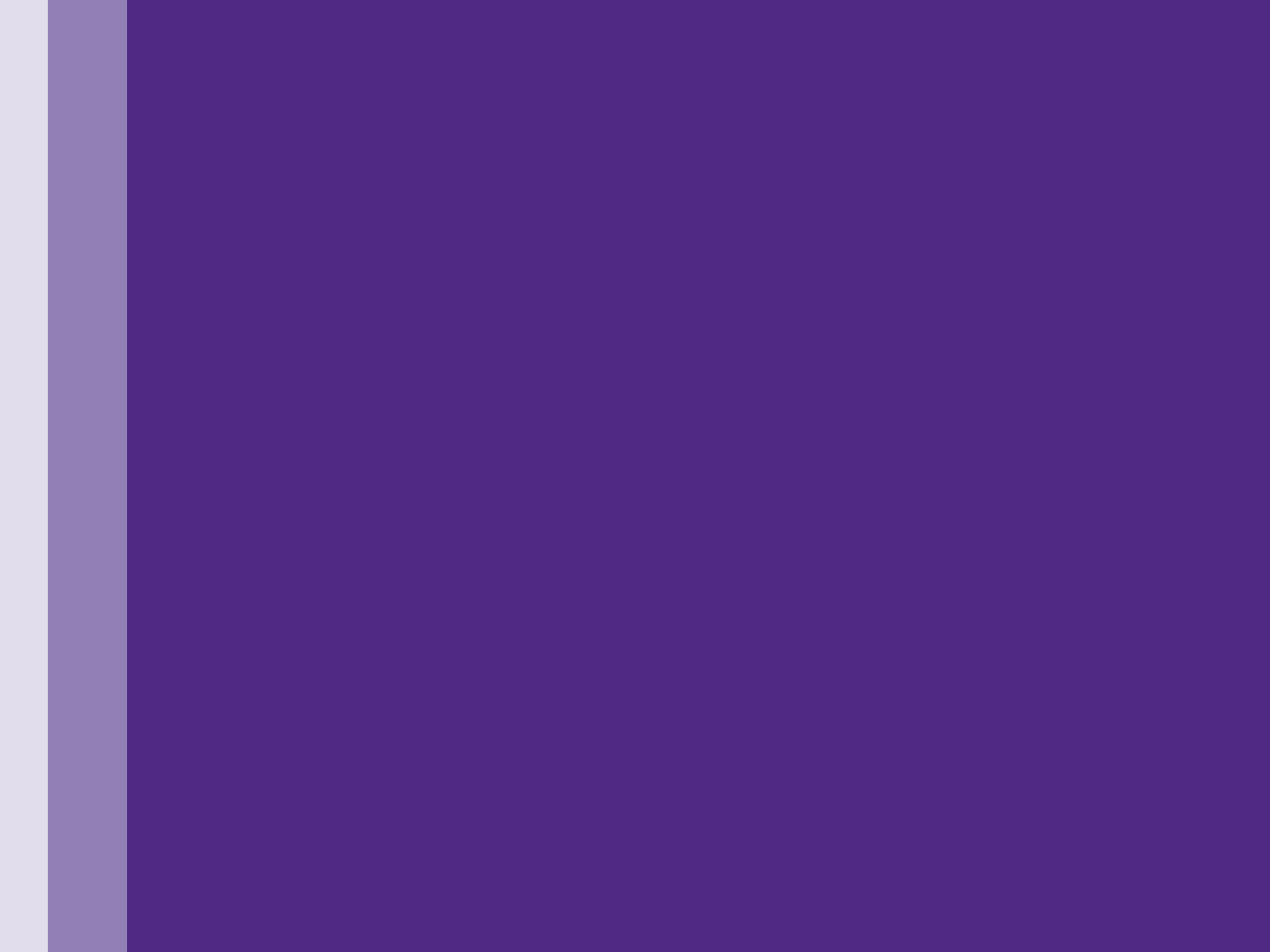 Ovarian Cancer Care and COVID-19
Daniela Matei, MD
Edward Tanner, MD
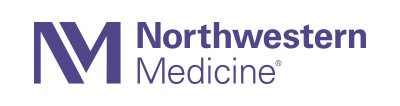 Disclosures
No disclosures
1
Objectives
Discuss impact of COVID-19 on patients with ovarian cancer

Update on new treatments for ovarian cancer and how these may be impacted by COVID-19

Review impact of COVID-19 on patients receiving standard ovarian cancer treatments
2
Impact of COVID-19 for Ovarian Cancer Patients
COVID-19 Impacts Entire Disease Spectrum
Diagnosis
Surgery
Systemic treatment
Surveillance
3
[Speaker Notes: COVID has impacted]
Impact of COVID-19 for Ovarian Cancer Patients
Diagnosis
4
Impact of COVID-19 for Ovarian Cancer Patients
Diagnosis – Lessons Learned
COVID did lead to diagnosis delays in the spring






Will this impact cancer survival?
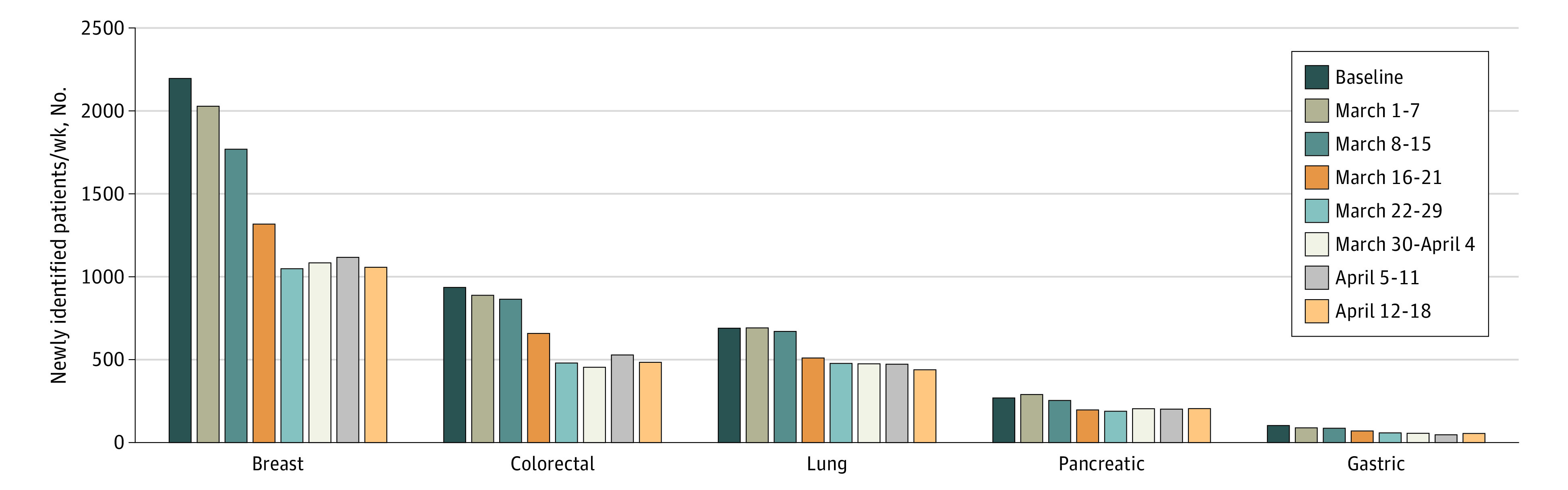 46% reduction in new cancer diagnoses
5
Kaufman HW. JAMA Network Open, 2020.
Impact of COVID-19 for Ovarian Cancer Patients
Diagnosis - Lessons Learned
Symptoms of ovarian cancer are often missed even under normal circumstances

Very important for providers to listen to patients when symptoms are present:
Abdominal bloating/pressure
Fullness/inability to eat
Change in bowels

Telemedicine may bridge gap of face-to-face appointments in some cases
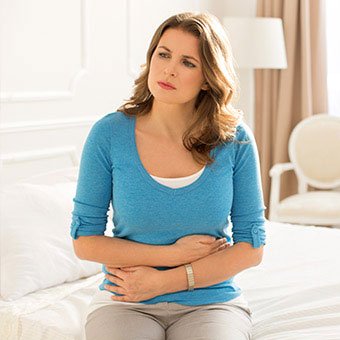 6
Impact of COVID-19 for Ovarian Cancer Patients
Surgery
Surgery deferred in many patients during early COVID surge:
Reduced OR capacity due to ICU needs
Lack of testing
Concern for COVID illness during postoperative recovery
Concern for COVID infection of hospital staff during high risk procedures (intubation, laparoscopy)
7
Impact of COVID-19 for Ovarian Cancer Patients
Surgery – Lessons Learned
Surgical capacity was drastically curtailed but urgent cases such as ovarian cancer surgery continued






Surgical capacity has now returned to baseline but we have made a lot of changes to improve safety
Limited data suggest patients undergoing surgery for gyn cancers are not at increased risk of COVID-19 infection
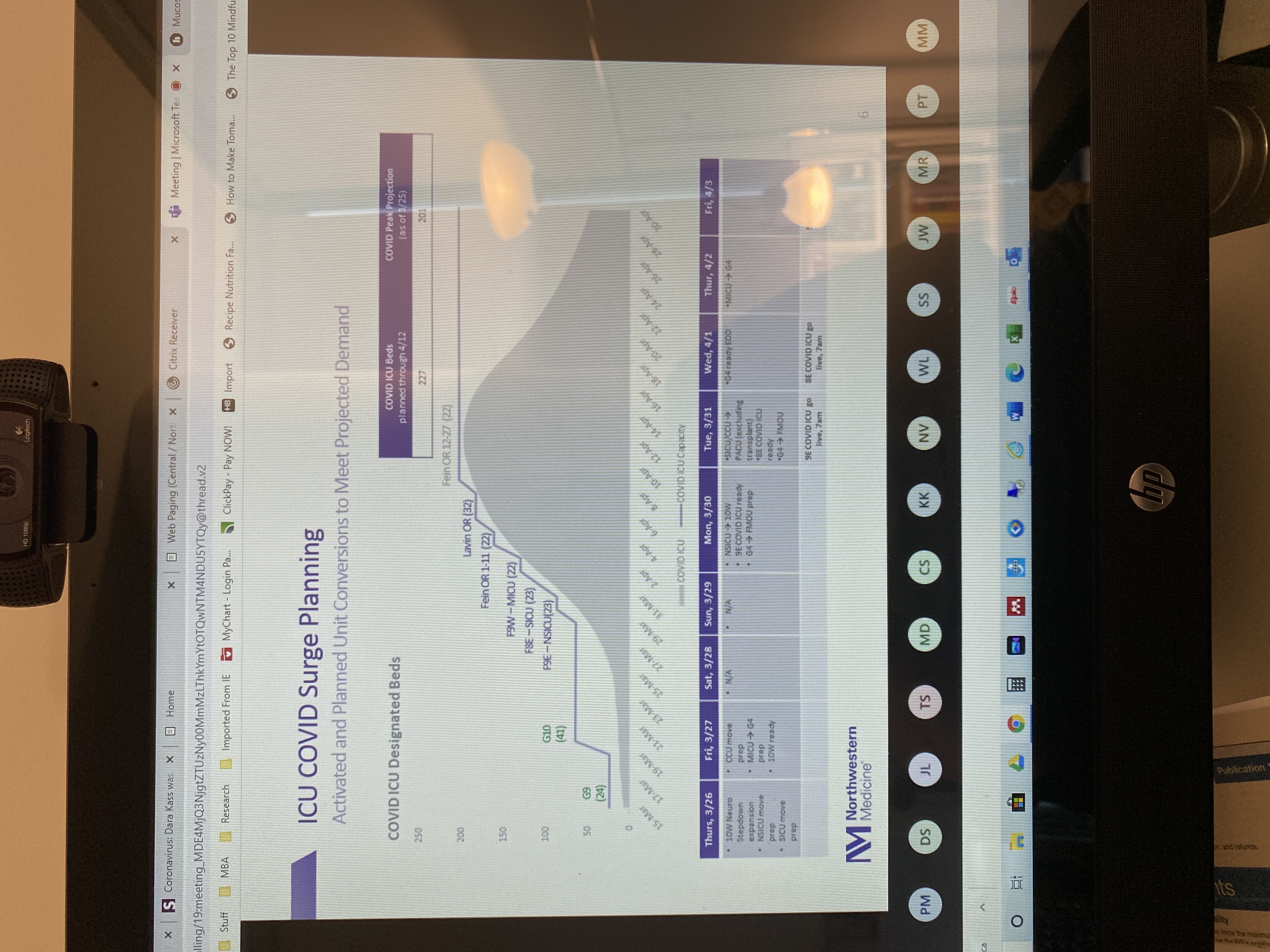 ORs 
become ICUs
8
Impact of COVID-19 for Ovarian Cancer Patients
Surgery – Lessons Learned
All patients now undergo COVID testing 48-72 hours prior to surgery

Universal masking in hospital

N95/eye wear during high risk procedures or patients who are COVID+/COVID unknown  reduce staff exposure/infecting other patients while asymptomatic

Risk of mortality from COVID during surgical recovery is likely increased but preoperative testing will hopefully identify patients during early/asymptomatic phase
9
Impact of COVID-19 for Ovarian Cancer Patients
Systemic Treatment
Concern for increased risk of severe illness if COVID infection occurs during treatment

Initial data from China during early phase of pandemic:
205 patients from January to early March admitted with COVID-19
20% mortality
Higher risk with:
Chemotherapy within 30 days
Hematologic malignancies
Very few patients with ovarian cancer  no deaths
Study likely overstates risks due to only looking at patients admitted to hospital and lower testing rates at this time
10
Yang K. Lancet Oncology, 2020.
Impact of COVID-19 for Ovarian Cancer Patients
Systemic Treatment
Concern for increased risk of severe illness if COVID infection occurs during treatment

Risks may be different depending on the type of treatment patients are receiving

Despite COVID-19 pandemic, a lot of good news to share about ovarian cancer treatments!
11
Impact of COVID-19 for Ovarian Cancer Patients
Systemic Treatment – Lessons Learned
Risks of ovarian cancer treatments may be different:
Standard chemotherapy (carboplatin, paclitaxel, etc)

VEGF inhibitors (bevacizumab)

Immunotherapy (pembrolizumab)

PARP inhibitors
12
Impact of COVID-19 for Ovarian Cancer Patients
Systemic Treatment – Lessons Learned
Risks of standard ovarian cancer chemotherapy drugs:
Decrease white blood cell number/function
Increased risk of infection
COVID-19: decreased ability to fight secondary infections, especially pneumonia
Decreased platelets
Increased risk of bleeding and blood clots
COVID-19: increased risk of blood clots

COVID testing of all patients prior to
    starting chemotherapy
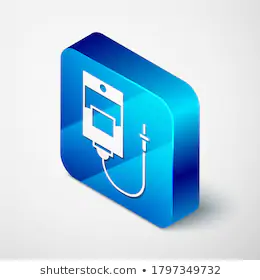 13
Impact of COVID-19 for Ovarian Cancer Patients
Systemic Treatment – Lessons Learned
Early results of COVID-19 survival in women with gynecologic cancers from NYC are more reassuring:
121 COVID+ women, 46 with ovarian cancer
14% risk of hospitalization
10 developed severe COVID-19
Surgery and standard chemotherapy not associated
     with increased risk of hospitalization/death
Some caveats:
Early phase of pandemic  less testing
Study only shows treatment not associated
    with increased risk, not the cancer itself (but
    hopefully not)
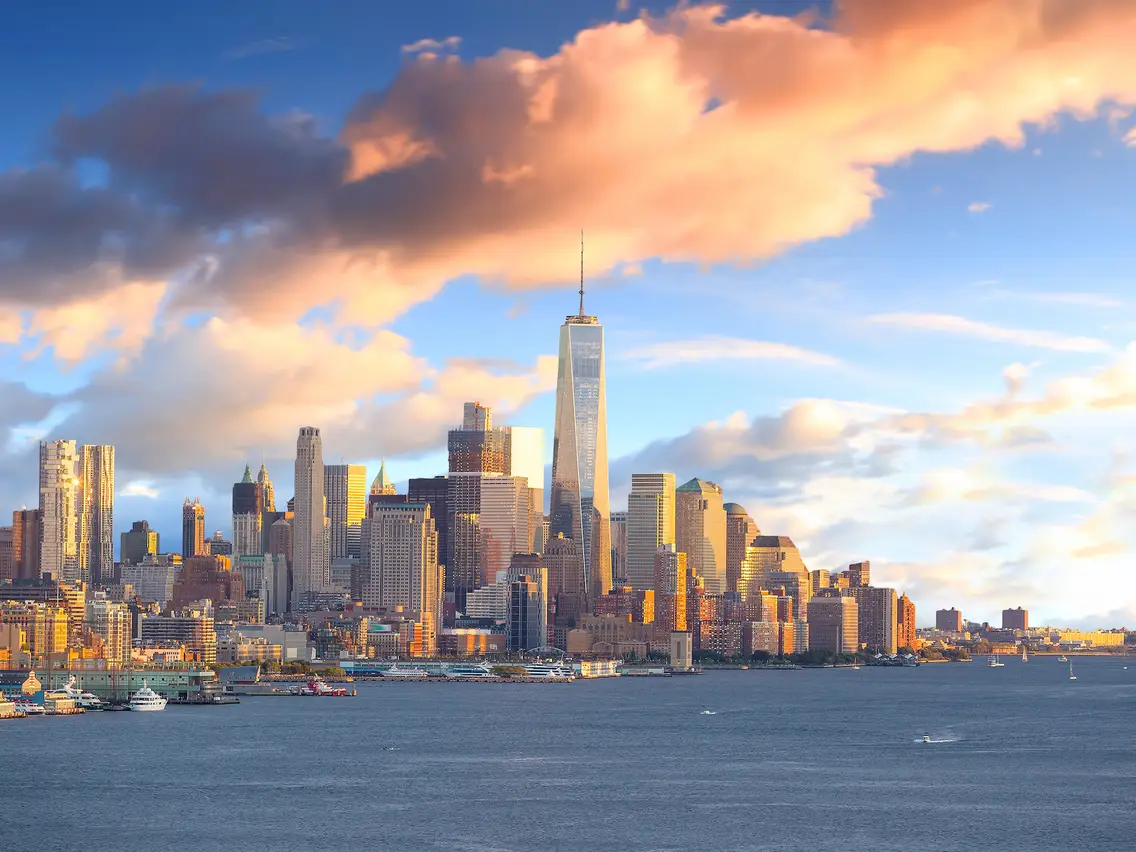 14
Lara OD. Cancer, 2020.
Impact of COVID-19 for Ovarian Cancer Patients
Systemic Treatment – Lessons Learned
Risks of VEGF inhibitors (bevacizumab):
Block blood vessel growth
No significant impact on standard immune cell function (white blood cells, etc.)
Increased risk of bleeding and clots
COVID-19 associated with higher levels of circulating VEGF
High VEGF levels are linked to pulmonary edema and respiratory distress
Hypothesis: reducing VEGF could decrease severity of COVID infection  trial ongoing in China as therapy for severe COVID
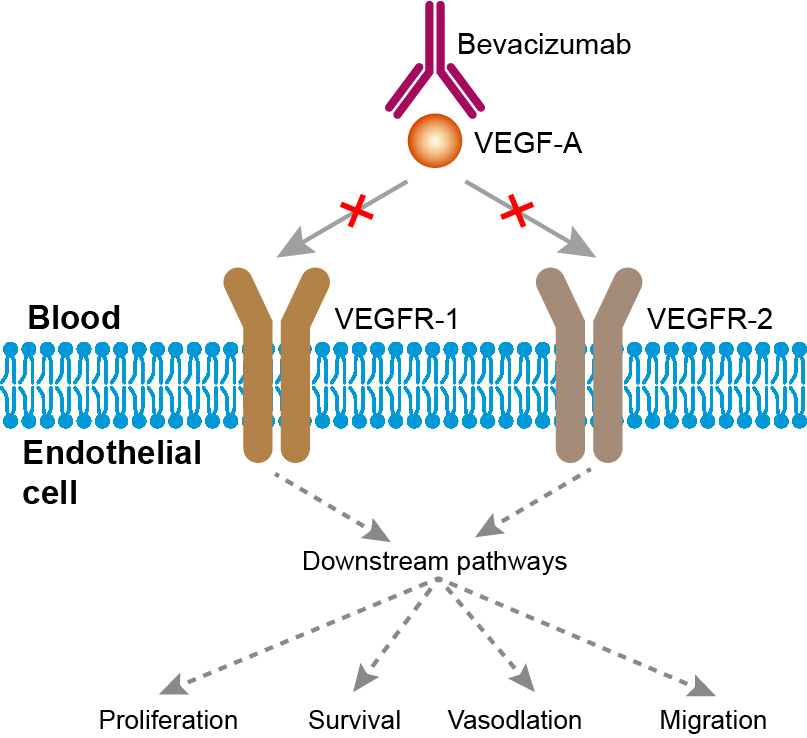 15
Impact of COVID-19 for Ovarian Cancer Patients
New Treatments
PARP inhibitors

Immunotherapy
Review some treatment updates and potential COVID-19 risks
16
DNA Repair—What is PARP?
PARP enzyme repairs single strand DNA breaks
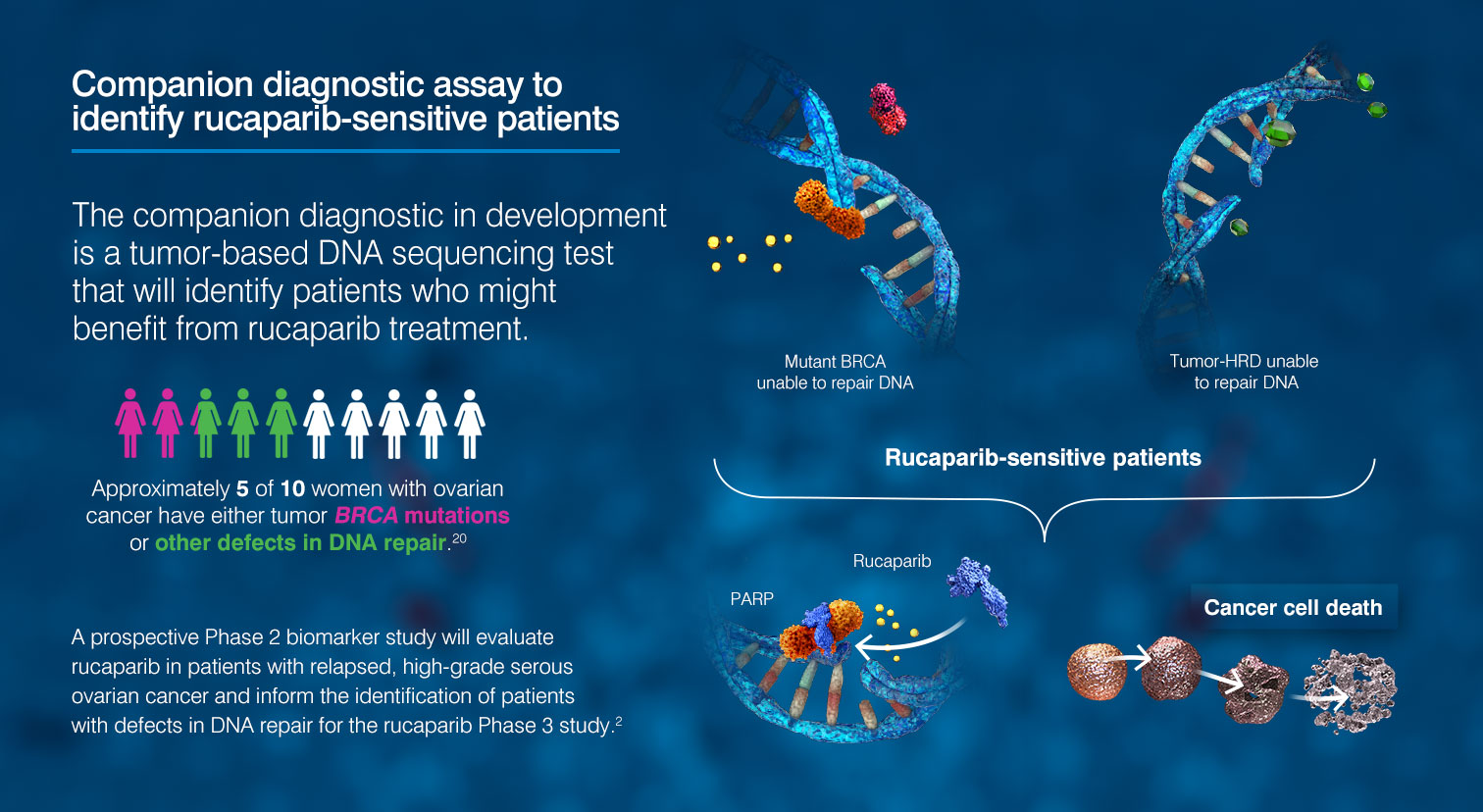 PARP inhibitor
PARP inhibition in BRCA deficient cells
BRCA mutated
BRCA intact
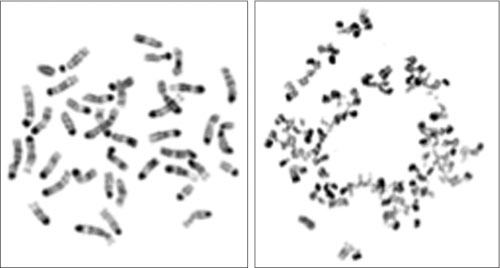 BRCA2-mutant cells treated with a PARP inhibitor undergo massive chromosomal crisis due to the defect in DNA repair mechanisms.
Banerjee, Nature Reviews Clinical Oncology, 2010
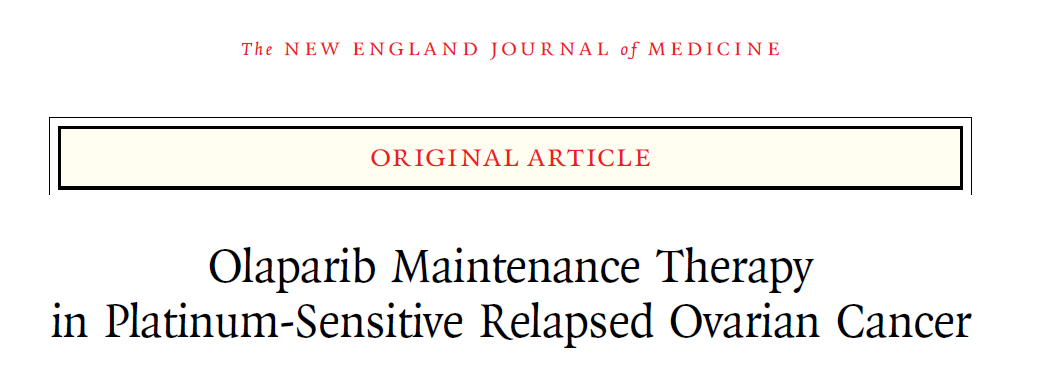 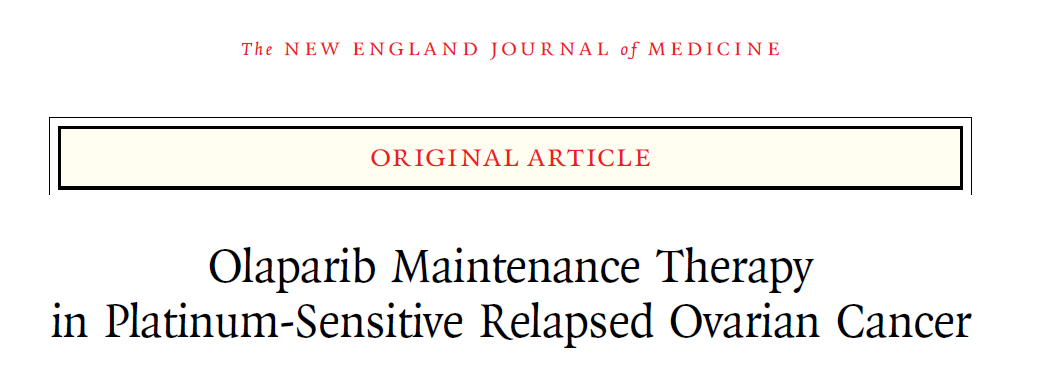 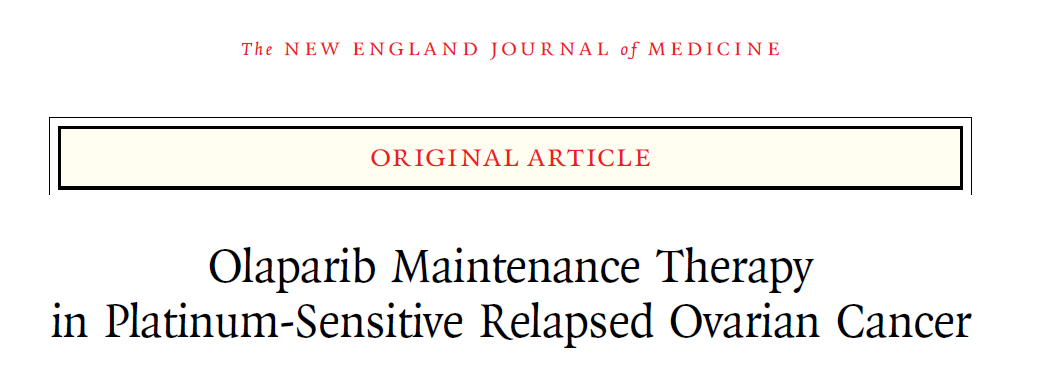 1.0
0.9
0.8
0.7
0.6
Olaparib 400 mg po bid
Hazard ratio 0.35
(P<0.00001)
0.5
0.4
Probability of progression-free survival
Treatment until disease progression
0.3
Platinum 
based therapy
0.2
0.1
Placebopo bid
0
0
3
6
9
12
15
18
Placebo
Olaparib
Time from randomization (months)
Olaparib was the first approved PARP inhibitor
Side effects include: fatigue, anemia, nausea
Recent conversion from capsules to tablets: easier to tolerate
Ledermann J et al. N Engl J Med 2012;366:1382–1392
[Speaker Notes: Jonathan Ledermann presented results of maintenance olaparib therapy in women who had had at least a PR following platinum based chemotherapy for plat sensistive disease]
Survival by BRCA mutated status
1.0
0.9
0.8
0.7
0.6
Proportion of patients progression-free
0.5
0.4
0.3
Olaparib BRCAm
Placebo BRCAm
0.2
0.1
0
0
3
6
9
12
15
Time from randomization (months)
Highest benefit in patients with BRCA mutated tumors
Lederman, NEMJ, 2014
Lederman, Lancet Oncology 2016
Rucaparib in Ovarian Cancer
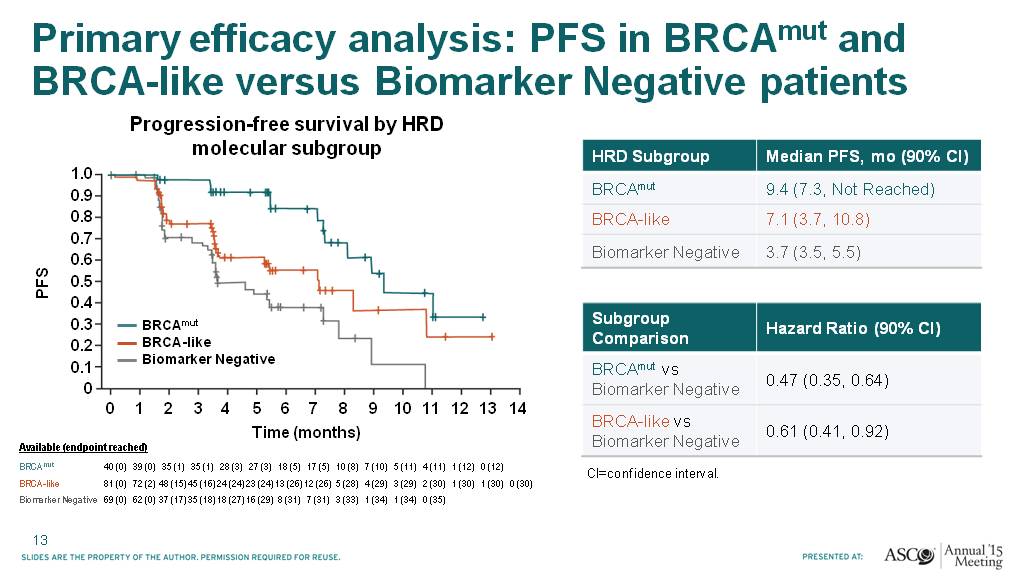 Second PARP inhibitor to be approved in BRCA mutated tumors
Best effects observed in BRCA mutated tumors, but benefit also noted
in patients identified using a genetic test.
Impressive response rates in tumor with BRCA mutations (80%)
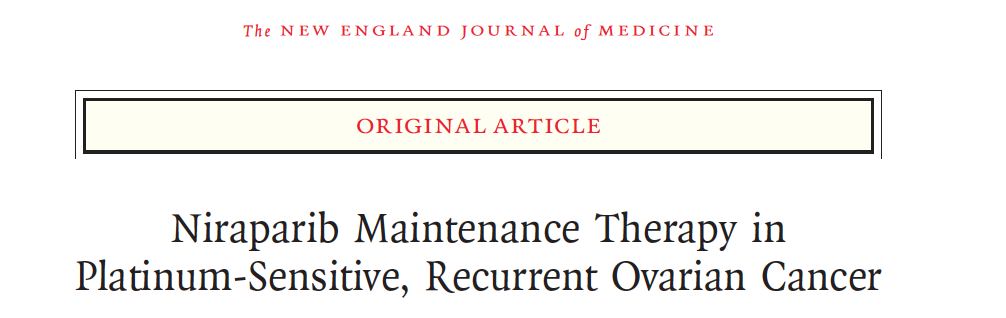 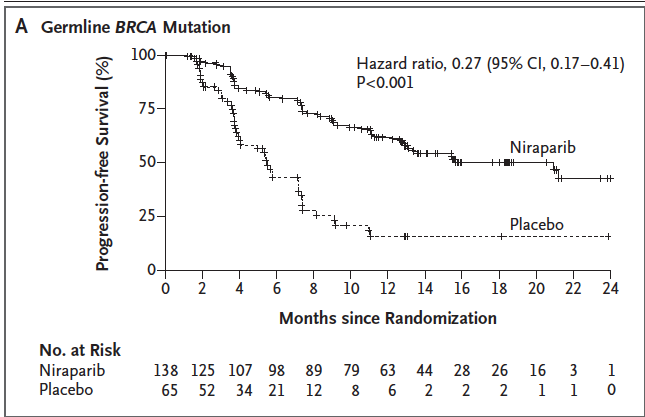 Niraparib 300 mg po qd
Treatment until disease progression
Platinum 
based therapy
Placebopo qd
Third PARP inhibitor to be approved
Side effects include low blood counts, fatigue
Effects observed in BRCA mutated patients, but also in ALL patients
Mirza, NEJM, 2016
[Speaker Notes: Jonathan Ledermann presented results of maintenance olaparib therapy in women who had had at least a PR following platinum based chemotherapy for plat sensistive disease]
PARP inhibitors beyond BRCA mutations
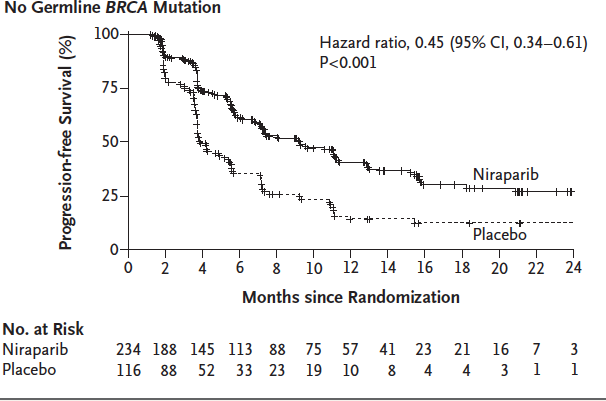 Unexpected results show positive effects of niraparib in tumors without
BRCA mutations; leading to its unrestricted FDA approval
Mirza, NEJM, 2016
PARP Inhibitors in the upfront setting
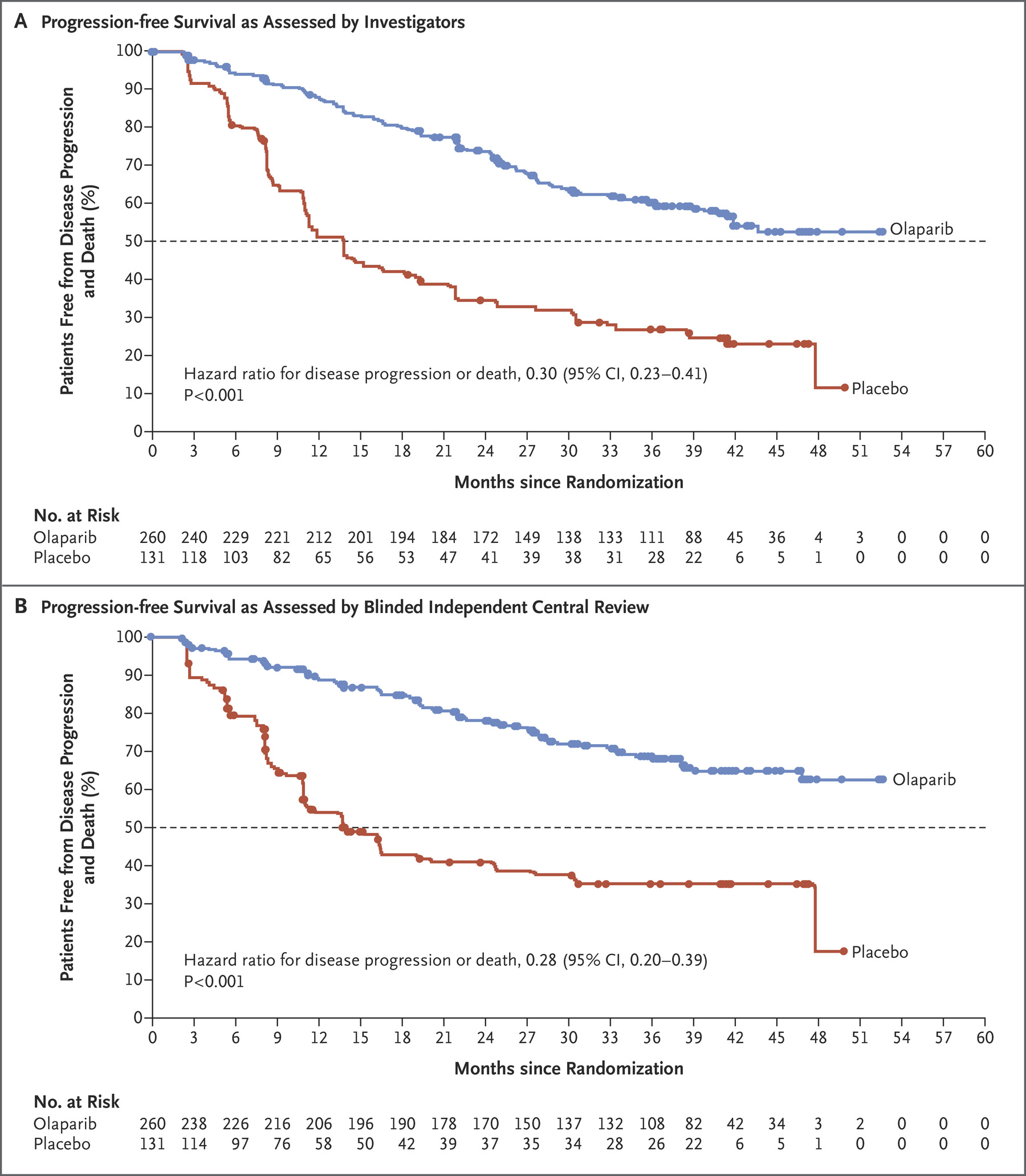 PARP inhibitors vs. Chemotherapy SOLO 3 trial
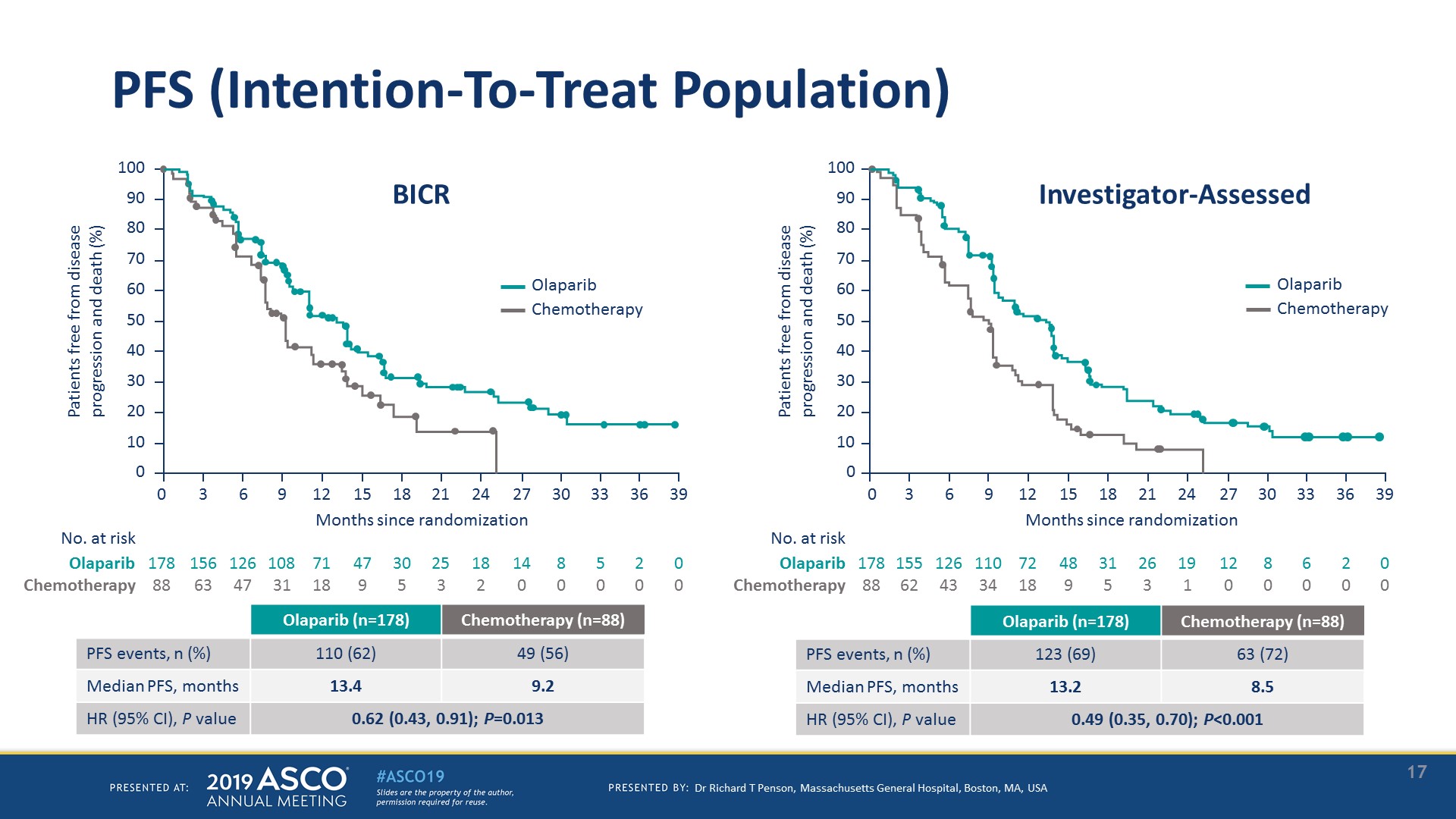 Ongoing PARP inhibitors Clinical Trials
GOG3005: Carboplatin + paclitaxel +/- veliparib after  surgery (No BRCA mutation selection)—accrual completed

NRG GY004: Olaparib, olaparib + cediranib vs. standard of care chemotherapy for platinum sensitive recurrent ovarian cancer 

NRG GY005: Olaparib, olaparib + cediranib vs. standard of care chemotherapy for platinum resistant ovarian cancer

FIRST trial: Niraparib in upfront setting (BRCA mutated and not mutated)

PAOLA trial: olaparib and bevacizumab in the upfront setting (BRCA mutated and not mutated)
Other combinations: PARP inhibitors and immunotherapy
PARP inhibitors take home message
New class of drugs very active in ovarian cancer
Three inhibitors approved: olaparib, rucaparib and niraparib
Slight differences in indication profiles (active treatment vs. maintenance treatment)
Differences in toxicity profiles
Highest activity in patients carrying BRCA mutations
A new test may become available to identify patients who could respond to PARP inhibitors in the absence of a BRCA mutation.
Research is ongoing
The future is here
FIRST and PAOLA Trial being reported this weekend
at ESMO in Barcelona—anticipation is high!
Combination niraparib+bevacizumab vs. niraparib alone in ovarian cancer
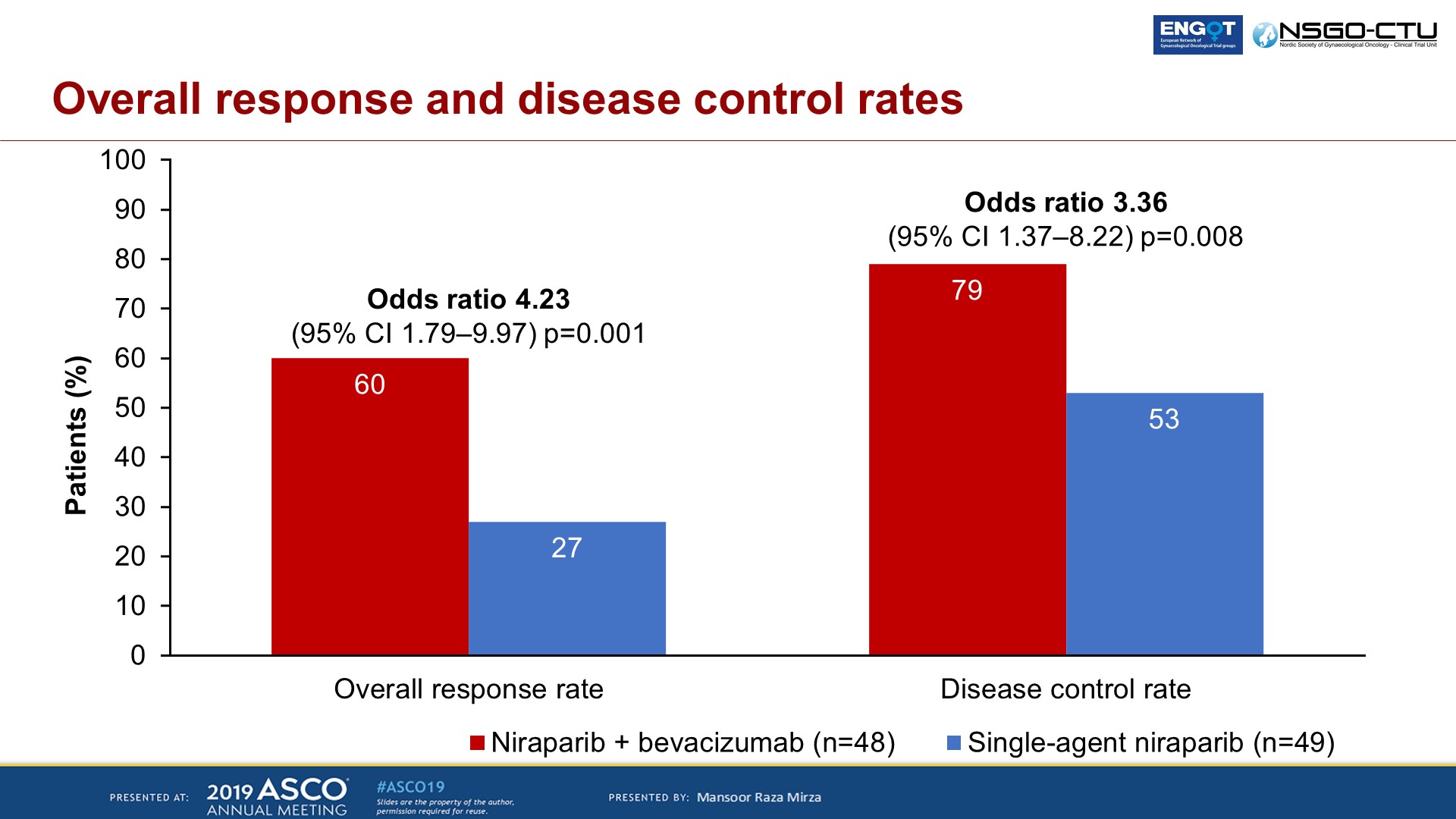 ASCO 2019
PARP inhibitors: Questions for the future
Which PARP inhibitor to use?
Which patients benefit form PARP inhibitors and when? 
Can PARP inhibitors be combined with other drugs?
How toxic are PARP inhibitors?
Are there long term side effects?
Do tumors become resistant to PARP inhibitors?
What options are there beyond the PARPs?
Immunotherapy:How does the immune system work?
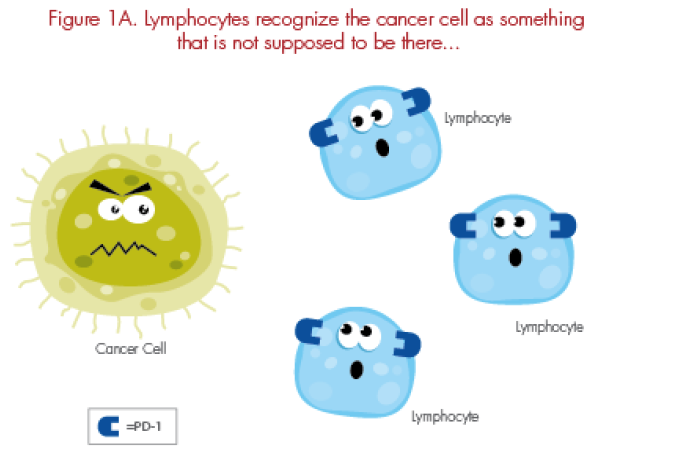 How does the immune system work?
Mechanism by which tumor cells evade the immune system
How to unblock anti-tumor immunity: Anti-PD1
Examples: Pembrolizumab  approved for lung cancer, melanoma, renal cancer,
                   Nivolumab
How to unblock anti-cancer immunity anti-PDL1
Examples: atezolizumab—approved for bladder cancer
How to unblock anti-cancer immunity anti-PDL1
Anti-PD1 inhibitor
Anti-PD1 inhibitor
Immunotherapy in Ovarian Cancer
Pembrolizumab: anti PD1
Recurrent ovarian cancer
N=26
Response Rate: 3 (11%)
Stable disease: 23%
Serious toxicity: 2
Avelumab: anti PD-L1
Recurrent ovarian cancer
N=75
Response rate: 8 (10%)
Stable disease: 44%
Serious toxicity: 6
Modest activity: need to boost effects of immunotherapy by using novel combinations
Mary Disis, ASCO 2015
Andrea Varga, ASCO 2015
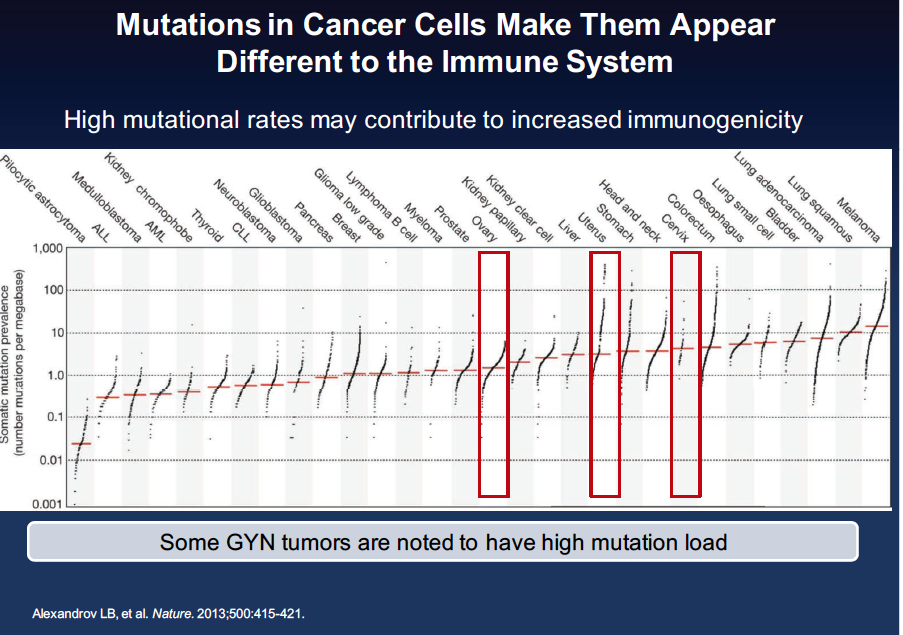 Novel combinations with immunotherapy at Northwestern University and Univ. of Chicago
Hypothesis: Use of drugs that affect the genomic make up of tumors can elicit immune responses to enhance effects of immune therapy.
Trial:  An open label phase II trial of guadecitabine and pembrolizumab in platinum resistant recurrent ovarian cancer:
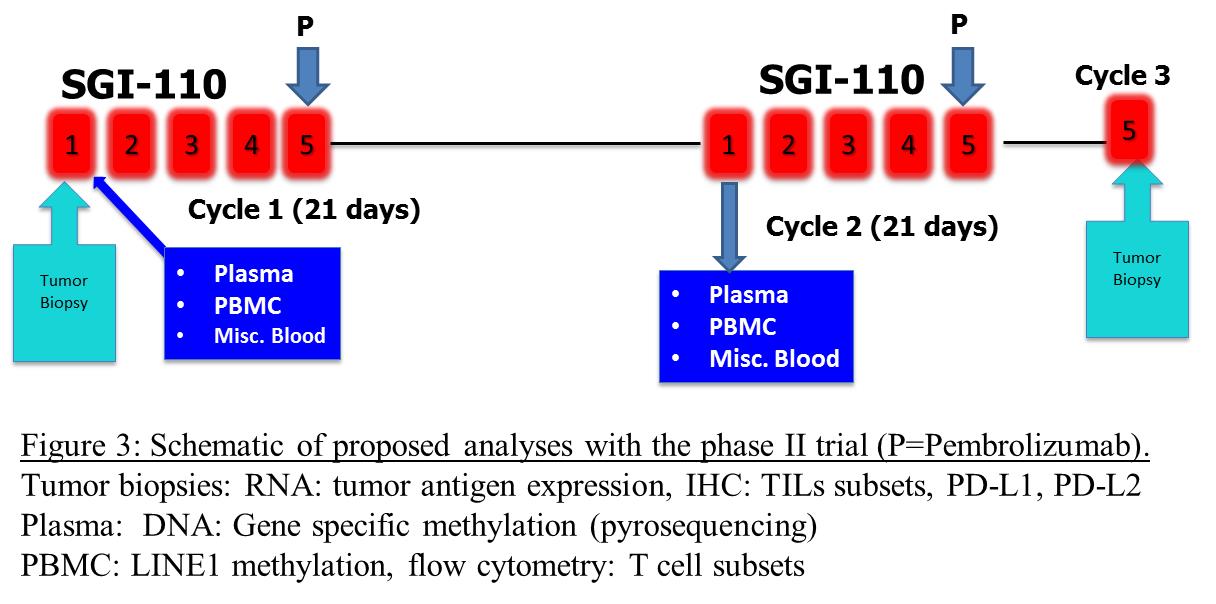 Activate
Tumor cells
Activate immune cells
Daniela Matei, PI
Phase II study of pembrolizumab in combination with carboplatin and paclitaxel for advanced endometrial adenocarcinoma Big Ten Cancer Research Consortium BTCRC-GYN15-013
Hypothesis:
Combination chemotherapy and immunotherapy is more effective than chemotherapy alone for patients with advanced endometrial cancer.
Study design:
Standard chemotherapy + pembrolizumab in recurrent or advanced endometrial cancer
Objectives: 
To estimate the response rate 
To determine the toxicities 
To measure immune response in tumor samples

PI: Dr. Pineda/Matei
Immunotherapy-take home message
New class of drugs very active in cancer
Toxicity profiles includes immune effects (rash, arthritis, diarrhea)
Efficacy in gynecologic tumors is modest at this time
Patients who respond have long remissions
Duration of treatment remains unclear
Research ongoing to identify combinations that may boost the effects of immunotherapy in ovarian cancer and to define ways to find patients likely to benefit from immunotherapy.
Impact of COVID-19 for Ovarian Cancer Patients
Systemic Treatment – Lessons Learned
Pembrolizumab may increase the severity of COVID-19 infection
Study from New York City:
Immunotherapy associated with 3.5 fold increased risk of hospitalization/death with COVID-19 infection

Why would immunotherapy 
    increase severity of COVID-19
    infection?
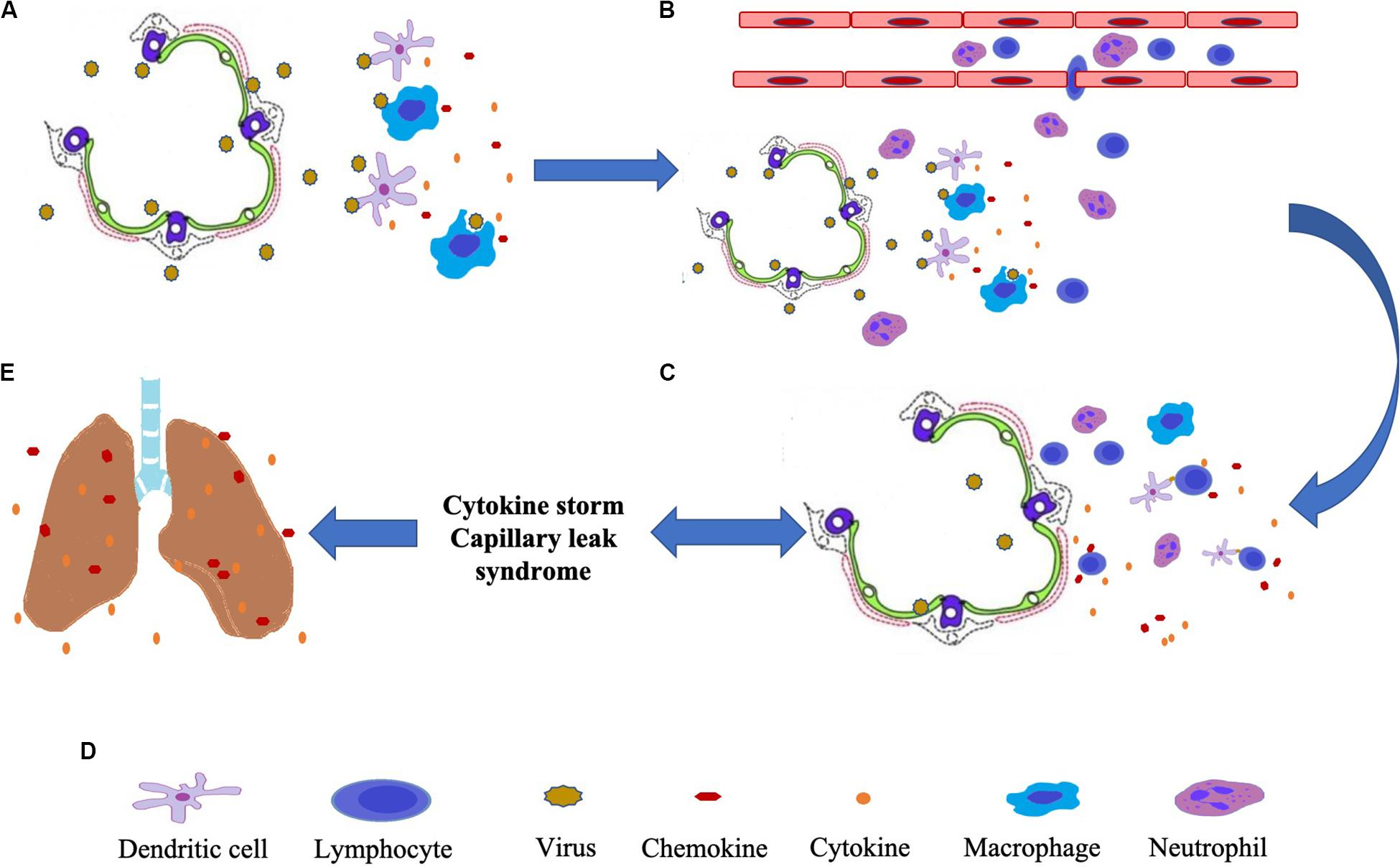 Cytokine storm – autoimmune response?
42
Impact of COVID-19 for Ovarian Cancer Patients
Systemic Treatment – Lessons Learned
All patients receive COVID testing before beginning chemotherapy

Limiting visitors during treatment sessions

Visitor screening

Low threshold for re-testing
43
Impact of COVID-19 for Ovarian Cancer Patients
Surveillance
Clinic visits and testing increase exposure
Can we perform some surveillance with telemedicine?
Balancing risks of exposure versus early detection of recurrence and managing patient symptoms
44
Impact of COVID-19 for Ovarian Cancer Patients
Surveillance – Lessons Learned
Protecting patients in clinic:
Universal masking
Eyewear for providers
Universal symptom and temperature screening
Telemedicine visits
Effectiveness
Patient preference
Utility in surveillance setting
When are patients out of increased COVID risk with a history of cancer?
45
THANK YOU